Svaka tvrtka, organizacija, firma ima nekakvog direktora i radnike... Tko je za firmu važniji: direktor ili radnici?
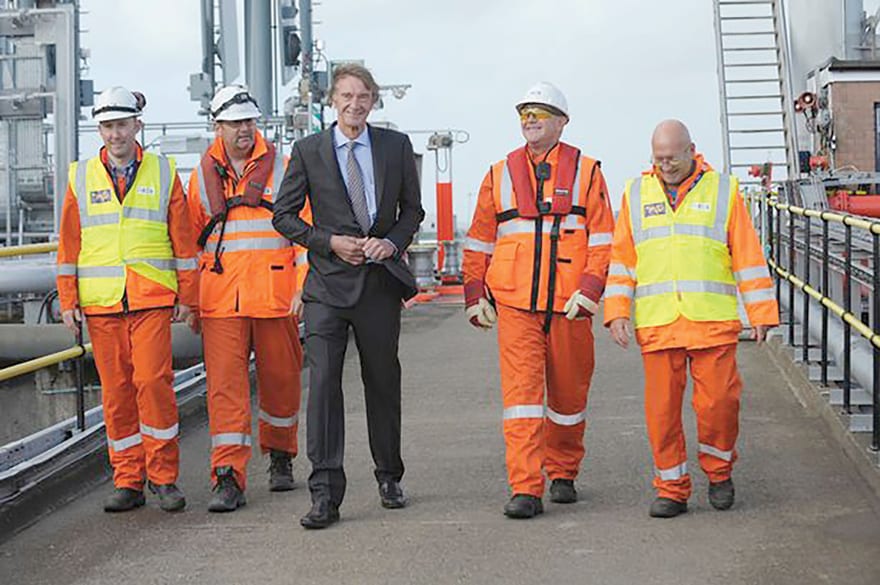 [Speaker Notes: dodatno: kad pročitaju U60 sa strane lijevo (aureola), onda neka potraže u udžbeniku slike sa primjerima svetaca sa aureolom]
Tako i u Crkvi: neki su „pastiri” (tzv. „KLER” tj. „klerici”) koji predvode Crkvu, a ostali su „obični vjernici” tzv. „LAICI” koji u svijetu rade različite poslove i tako slave svoga Stvoritelja.
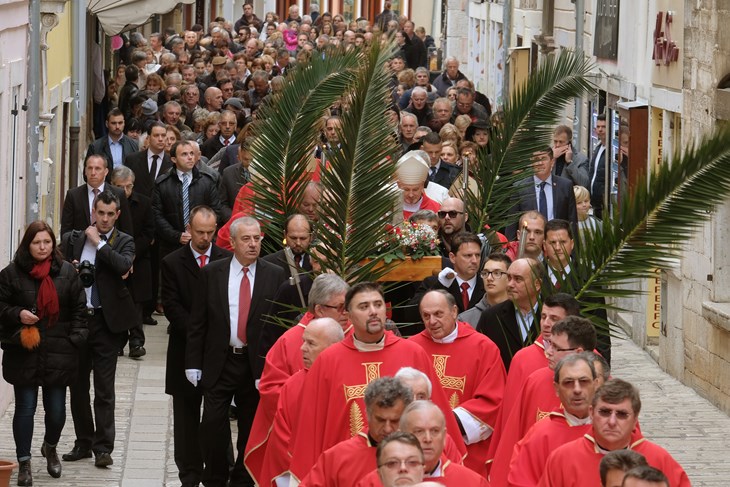 Kakve poslove obavljaju laici?
U31
Tko su LAICI?
[Speaker Notes: dodatno: kad pročitaju U60 sa strane lijevo (aureola), onda neka potraže u udžbeniku slike sa primjerima svetaca sa aureolom]
Laici su "obični" vjernici kršćani koji nisu primili sakrament Sv. reda (tj. nisu “kler” ili „klerici”) i nisu redovnici/redovnice.
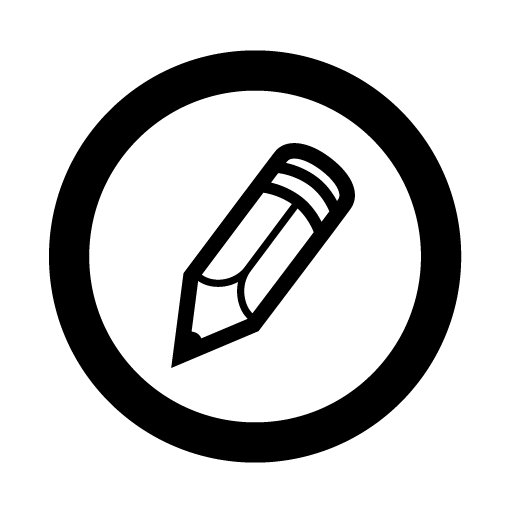 Laici su "Božji radnici" koji u ovome svijetu provode Božju volju u djelo:
Proročka služba laika:
(poput svećenika) laici će se
Kraljevska služba laika:
druge ljude privoditi Bogu.
laici će biti poslušni Bogu Kralju te će dobrim
(poput proroka) laici će svojim riječima i primjerom
Svećenička služba laika:
moliti za cijeli svijet i sve ljude.
Posloži „trakice” teksta u 3 rečenice!
djelima i ljubavlju izgrađivati bolji svijet.
Proročka služba laika:
Kraljevska služba laika:
(poput svećenika) laici će se
druge ljude privoditi Bogu.
laici će biti poslušni Bogu Kralju te će dobrim
(poput proroka) laici će svojim riječima i primjerom
Svećenička služba laika:
moliti za cijeli svijet i sve ljude.
djelima i ljubavlju izgrađivati bolji svijet.
Provjerimo!
Laici su "obični" vjernici kršćani koji nisu primili sakrament Sv. reda (tj. nisu “kler” iliti crkveni pastiri) i nisu redovnici/redovnice.
Laici su "Božji radnici" koji u ovome svijetu provode Božju volju u djelo:
[Speaker Notes: 2. način]
Laici su "obični" vjernici kršćani koji nisu primili sakrament Sv. reda (tj. nisu “kler” iliti crkveni pastiri) i nisu redovnici/redovnice.
Laici su "Božji radnici" koji u ovome svijetu provode Božju volju u djelo: 
1. (poput svećenika) laici će se moliti za cijeli svijet i sve ljude (= "svećenička služba laika")
2. laici će biti poslušni Bogu Kralju te će dobrim djelima i ljubavlju izgrađivati bolji svijet (= "kraljevska služba laika")
3. (poput proroka) laici će svojim riječima i primjerom druge ljude privoditi Bogu (= "proročka služba laika")
[Speaker Notes: samo za prepisati]
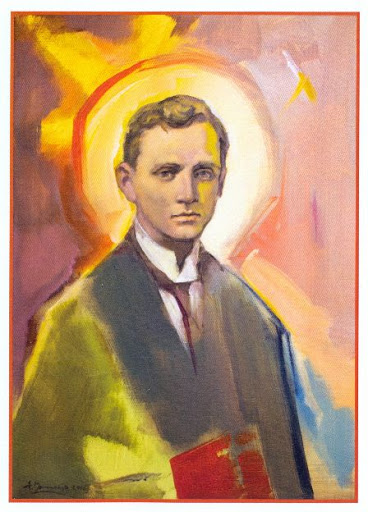 A mogu li laici sudjelovati i u crkvenim poslovima? Kojim?
<= Tko je na ovoj slici?
Zašto glava bl. Ivana Merza „svijetli”? Što to znači? Kako nazivamo to „svjetlo” oko glave svetaca?
[Speaker Notes: dodatno: kad pročitaju U60 sa strane lijevo (aureola), onda neka potraže u udžbeniku slike sa primjerima svetaca sa aureolom]
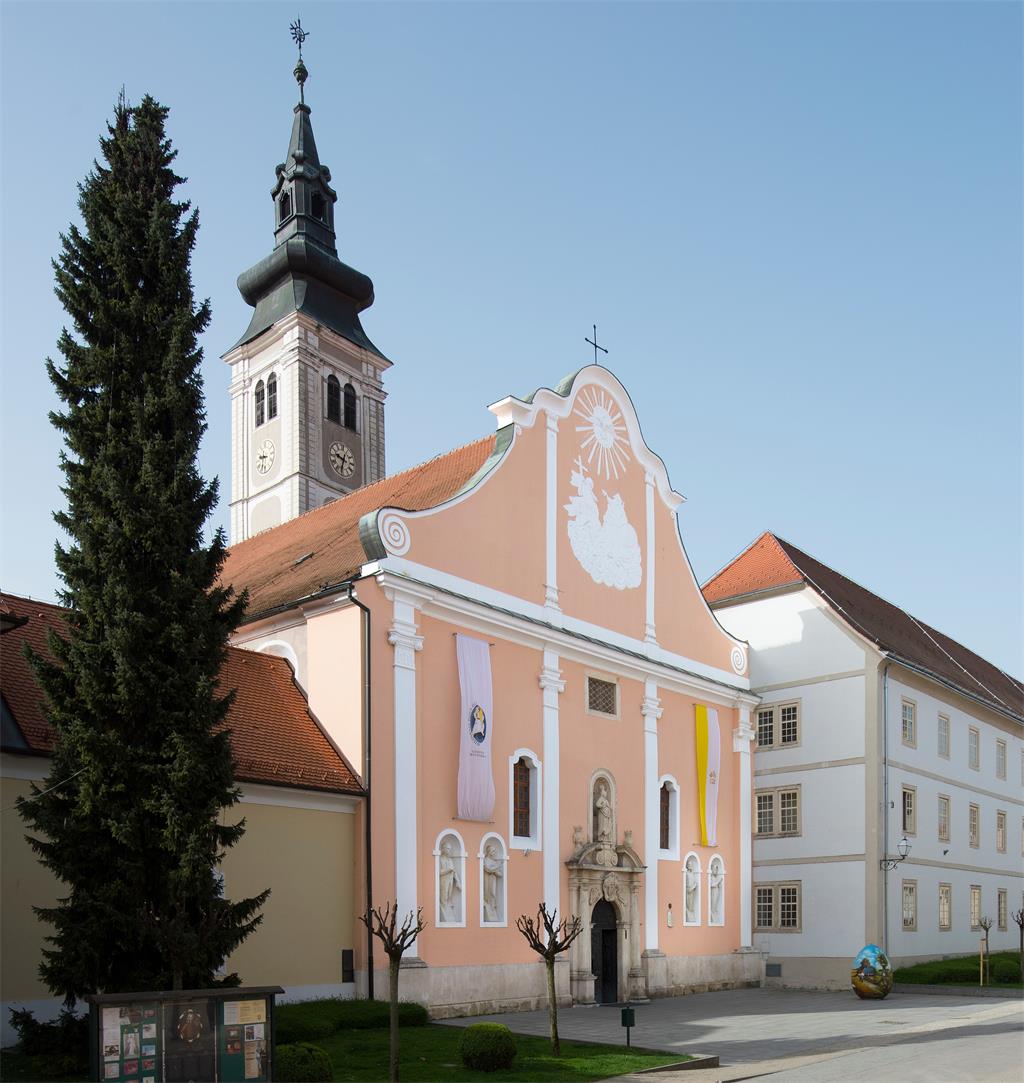 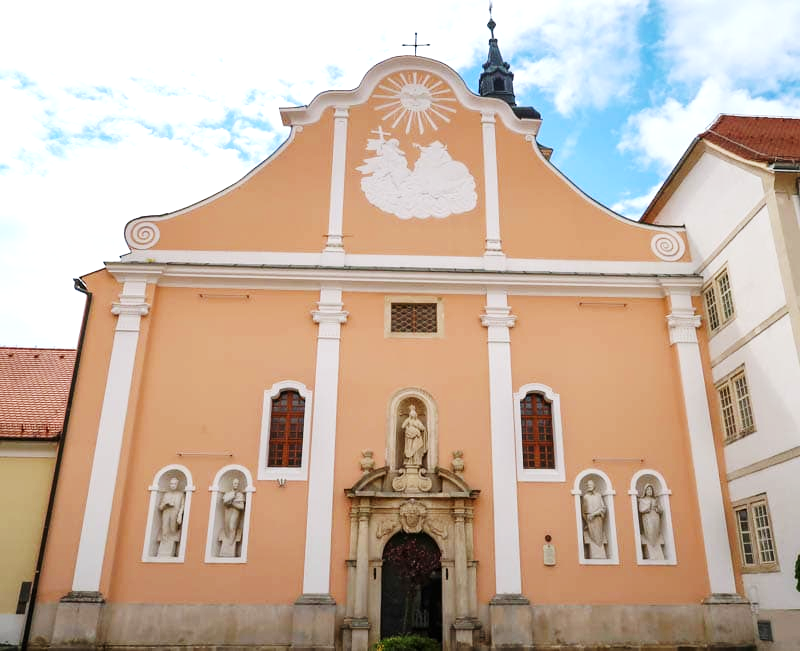 Gdje najbliže imamo kip bl. Ivana Merza?
U Varaždinu na pročelju katedrale!
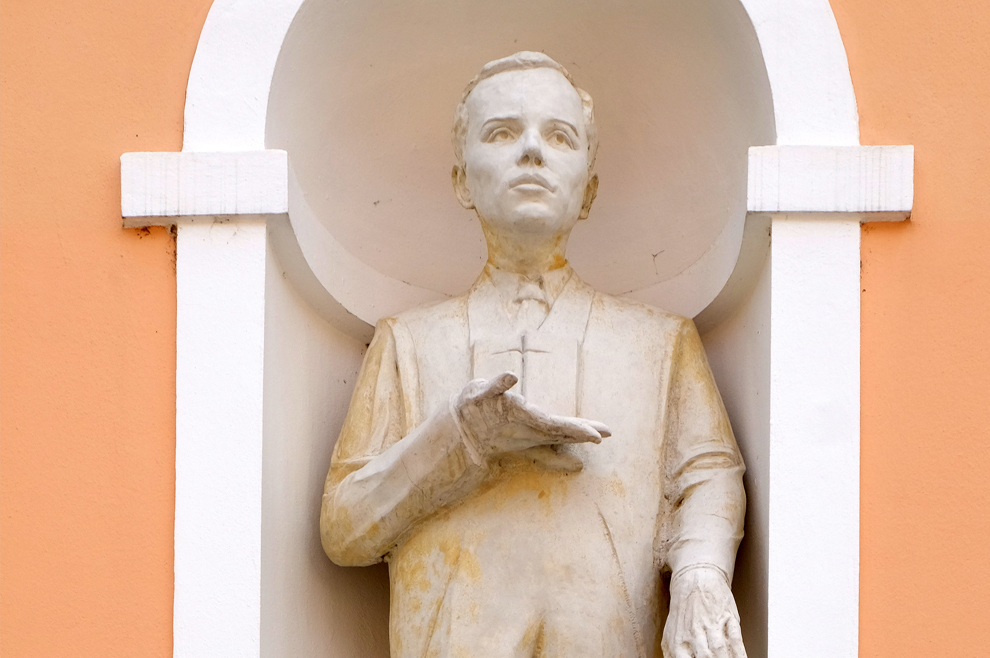 DZ+: plakat o bl. Ivanu Merzu
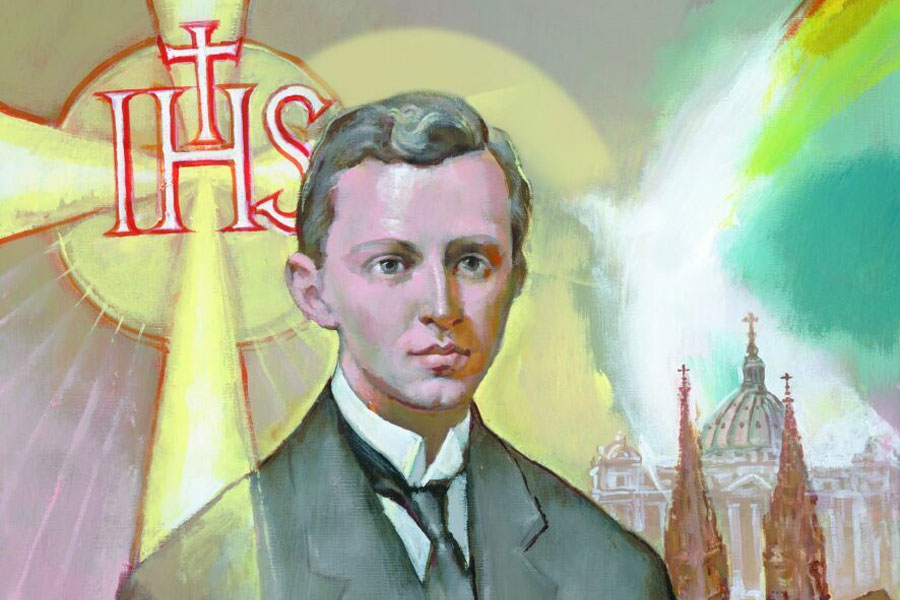